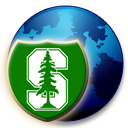 CS251 Fall 2023
(cs251.stanford.edu)
Privacy on the Blockchain
Dan Boneh
[project #4 posted]
The need for privacy in the financial system
Supply chain privacy:
A manufacturer does not want to reveal how much it pays its supplier for parts.
Payment privacy:
A company that pays its employees in crypto wants to keep list of employees and salaries private.
Endusers need privacy for rent, donations, purchases
Business logic privacy:   Can the code of a smart contract be private?
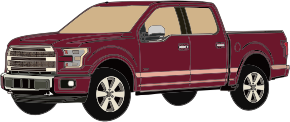 The need for privacy in the financial system
The bottom line:

	Blockchains cannot reach their full potential
	without some form of private transactions
Types of Privacy
Pseudonymity:  (weak privacy)
Every user has a long-term consistent pseudonym (e.g. reddit)
Pros:  reputation
Cons:   link to real-world identity can leak over time

Full anonymity:  User’s transactions are unlinkable
No one can tell if two transactions are from the same address
[Speaker Notes: Example:  User timezone can be inferred.   My travel schedule can result in linking.]
A difficult question:  privacy from who?
No privacy:Everyone can see all transactions
Privacy from the public:Only a trusted operator can see transactions
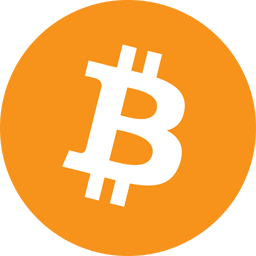 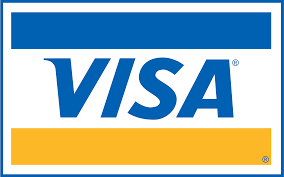 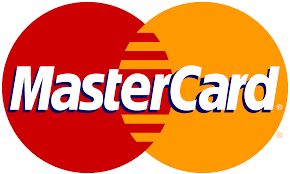 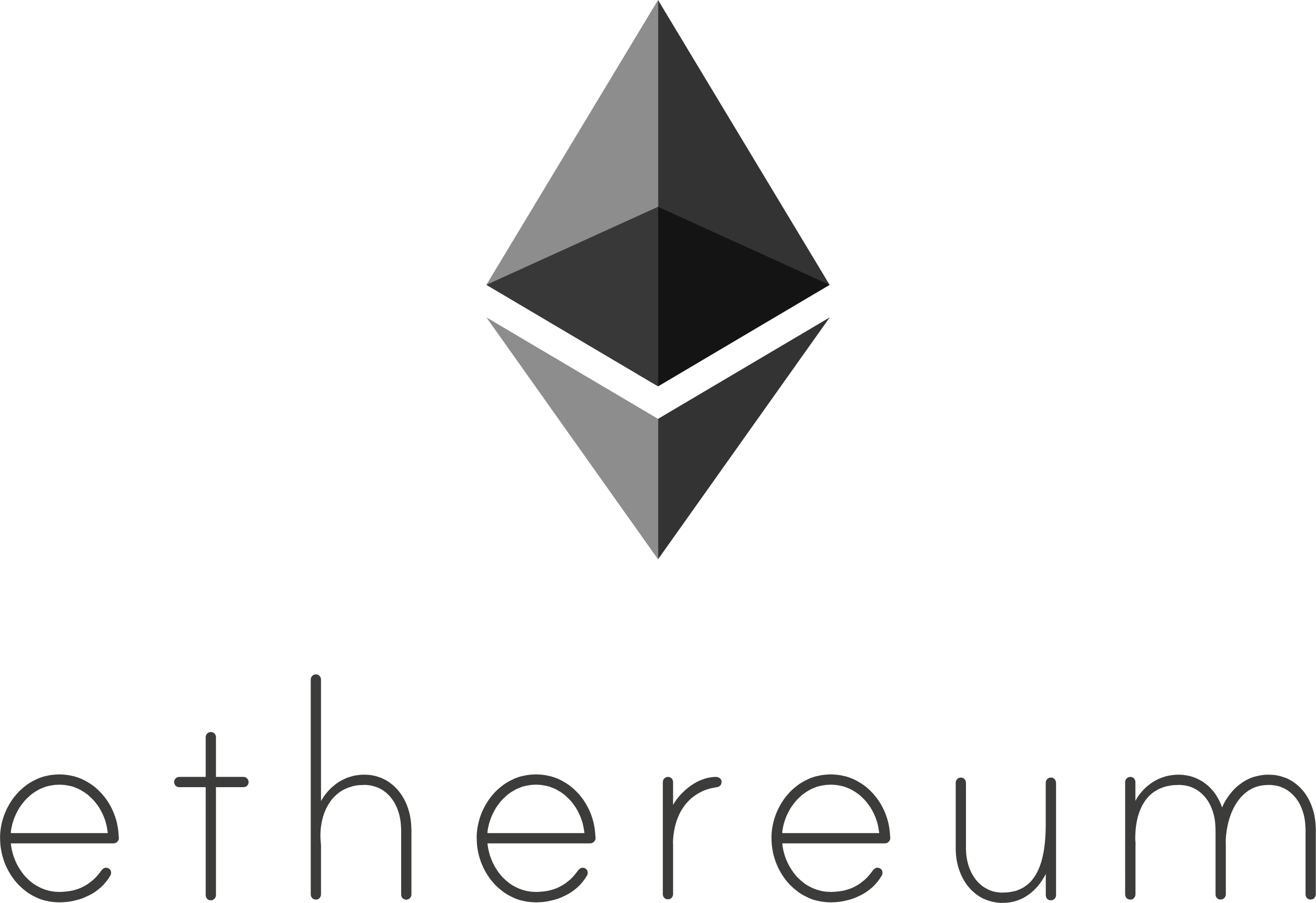 Semi-full privacy:only “local” law enforcement  can see transactions
full privacy:no one can see transactions
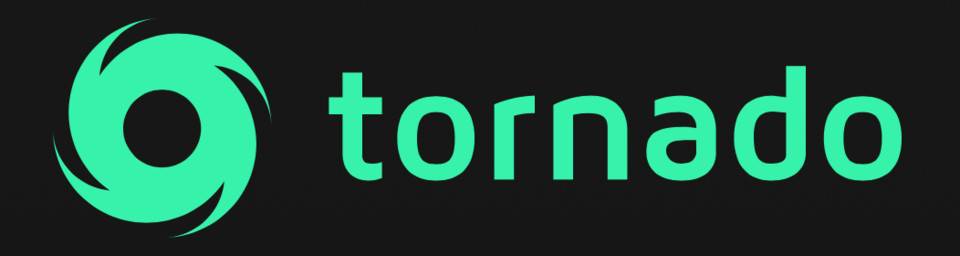 Negative aspects of complete privacy
How to prevent criminal activity?   


The challenge:
How to support positive applications of private payments, but prevent the negative ones?
Can we ensure legal compliance while preserving privacy?
Yes!         The key technology:  zero knowledge proofs
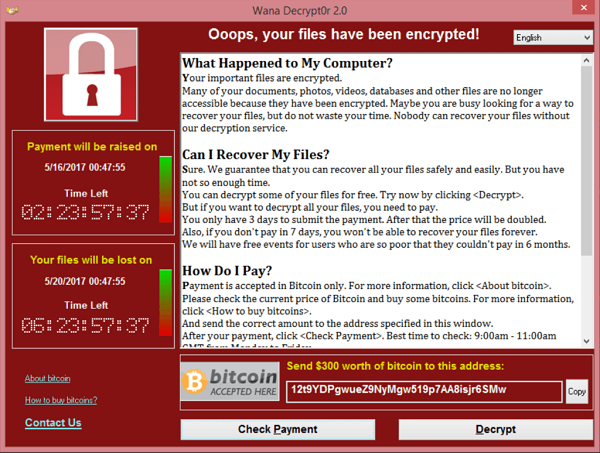 Are Bitcoin and Ethereum Private?
The base systems are definitely not  …
Privacy in Ethereum?
Every account balance is public
For Dapps:  code and internal state are public
All account transactions are linked to account
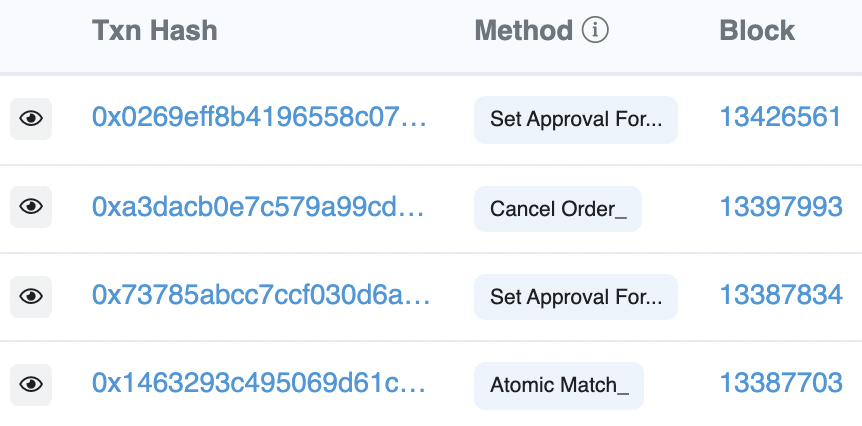 etherscan.io:
Address 0x1654b0c3f62902d7A86237…
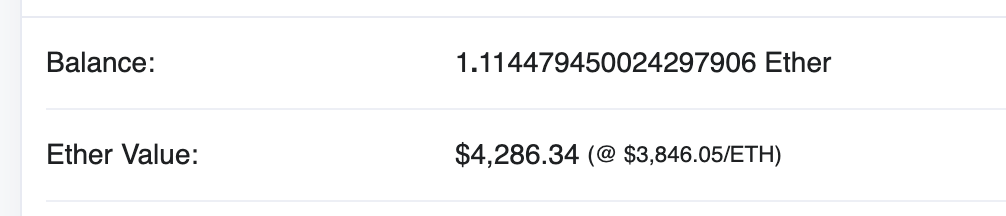 Privacy in Bitcoin?
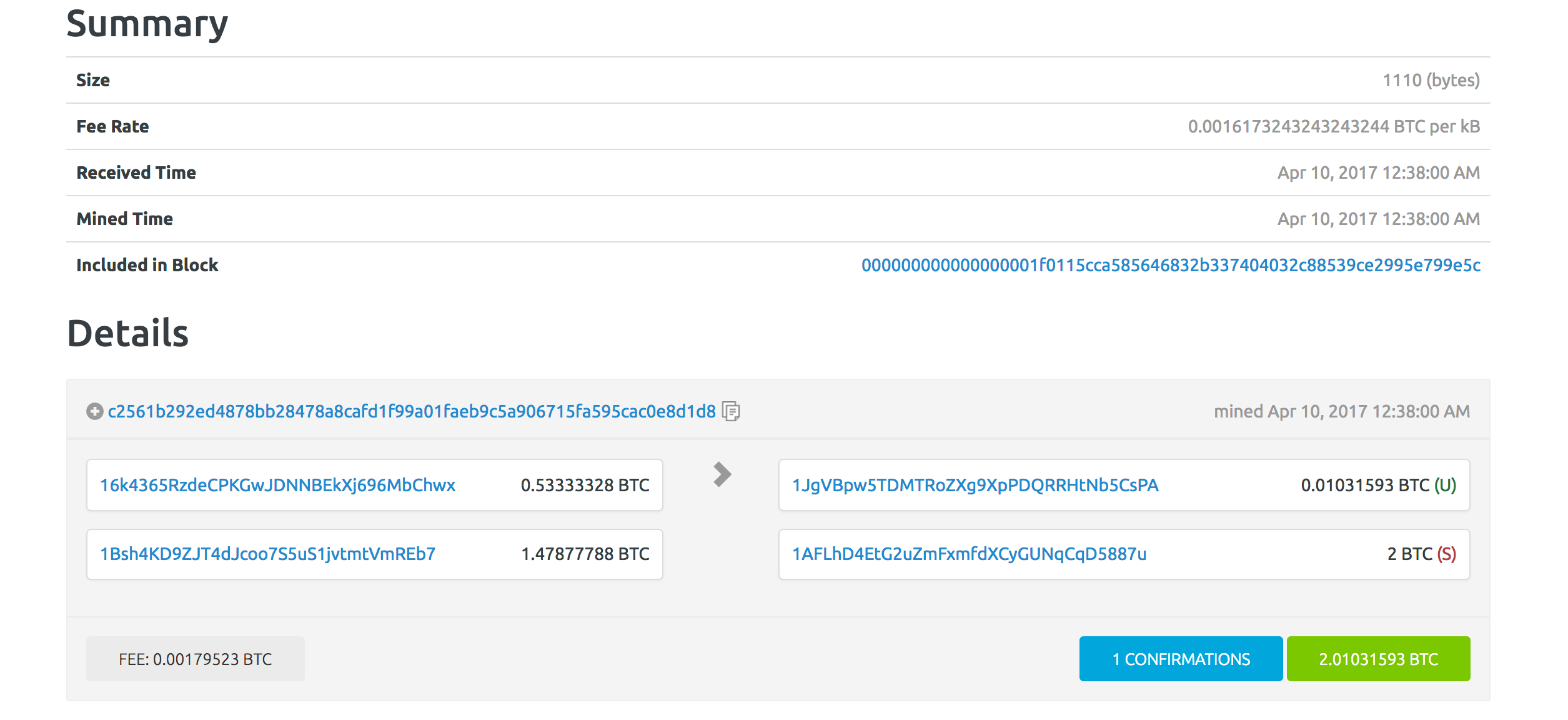 to addresses               amounts
from addresses    amounts
Transaction data can be used to link an address to a physical identity
				(chainalysis)
Alice can have many addresses (creating address is free)
Inputs: A1:4,   A2: 5           out:  B:6,   A3:3
Change address
Alice’s addresses
Bob’s address
[Speaker Notes: Can build clusters of linked addresses.]
Linking an addresses to an identity
inputs: A1: 4,  A2: 5           outputs: B: 6,  A3: 3
Alice buys a book from a merchant:
Alice learns one of merchant’s address (B)
Merchant links three addresses to Alice  (A1, A2, A3)
Alice uses an exchange  (ETH ↔︎ USD)
BSA:   a US exchange must do KYC   (know your customer)
			… collect and verify Alice’s ID
Exchange links Alice to her addresses  (A1, A2, A3)
At the network layer …
Miners/validators learn Alice’s IP address
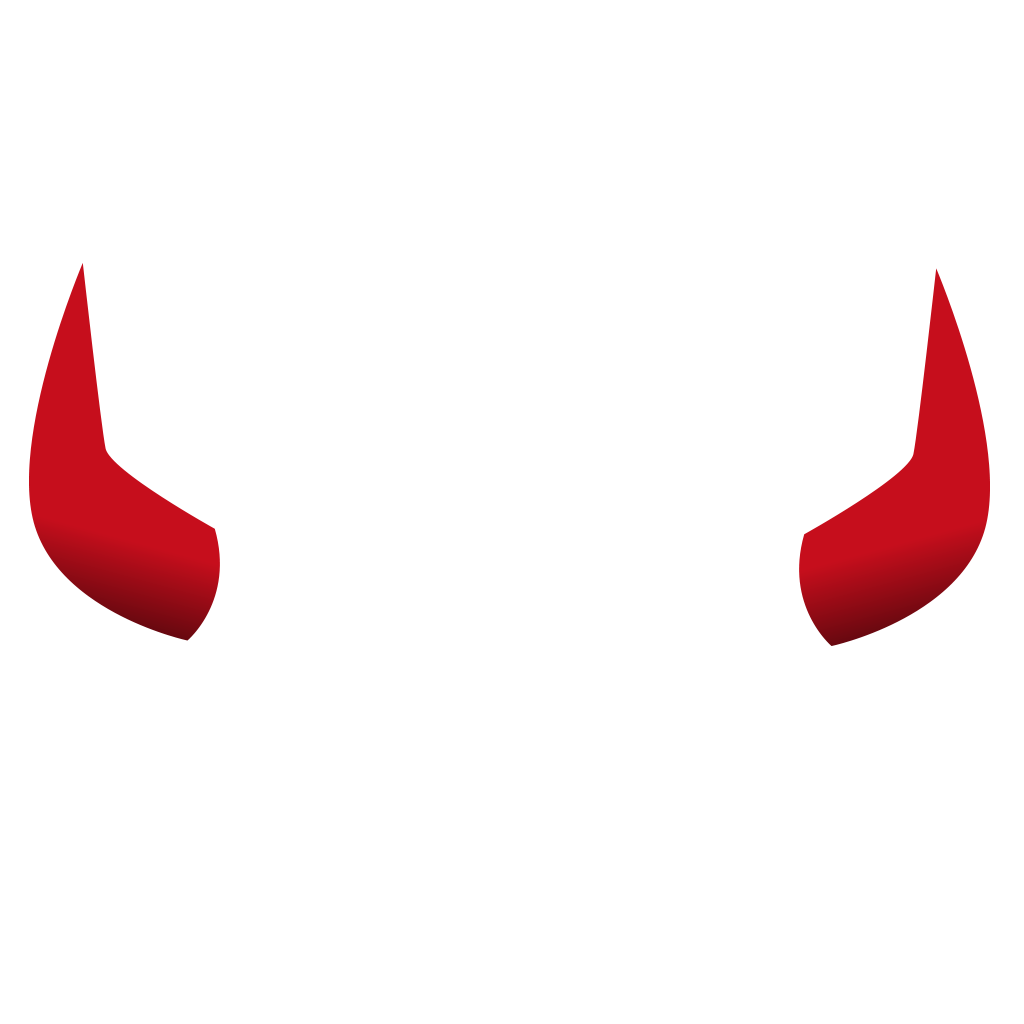 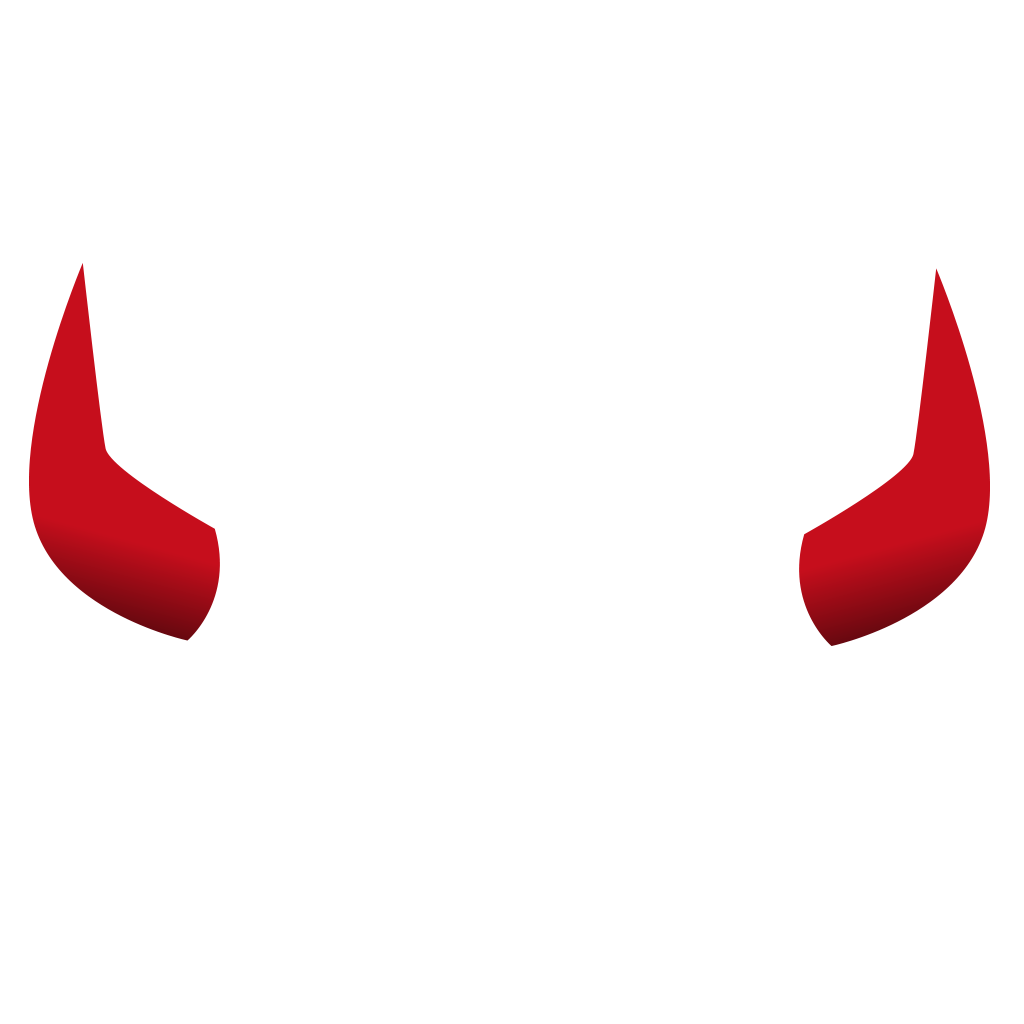 end users
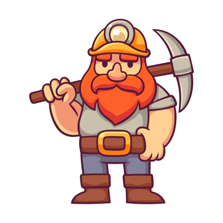 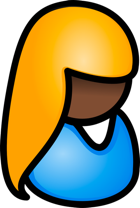 skA
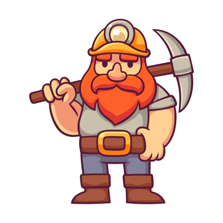 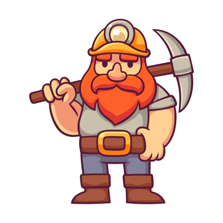 signed Tx
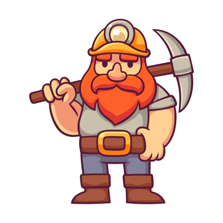 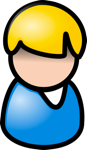 skB
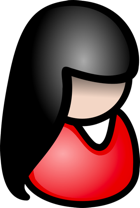 skC
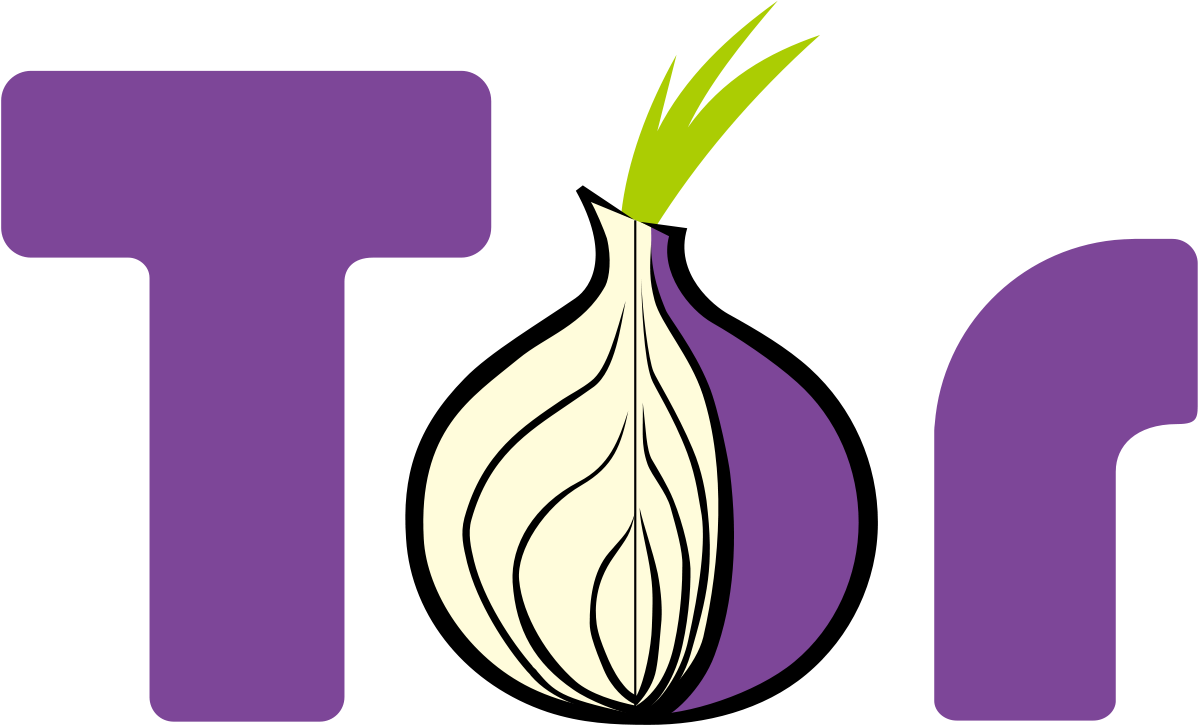 P2P network
Solution:
De-anonymization strategy:  Idioms of use
A general strategy for de-anonymizing Bitcoin addresses
Heuristic 1:
	Two addresses are input to a TX
			⇒   both addresses are controlled by same entity
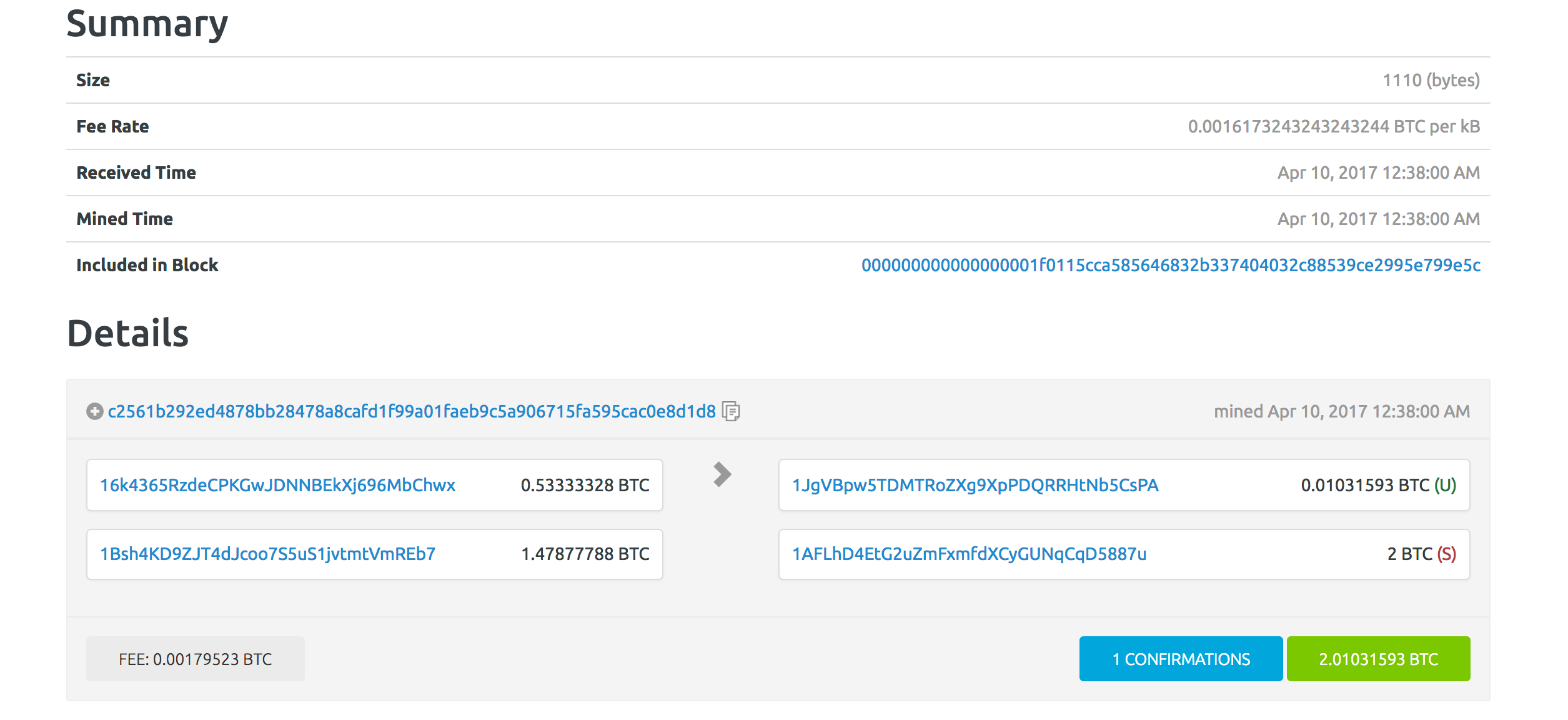 De-anonymization strategy:  Idioms of use
Heuristic 2:
	Change address is controlled by the same user as input address
	Which is the change address?
Heuristic: a new address that receives less than every input
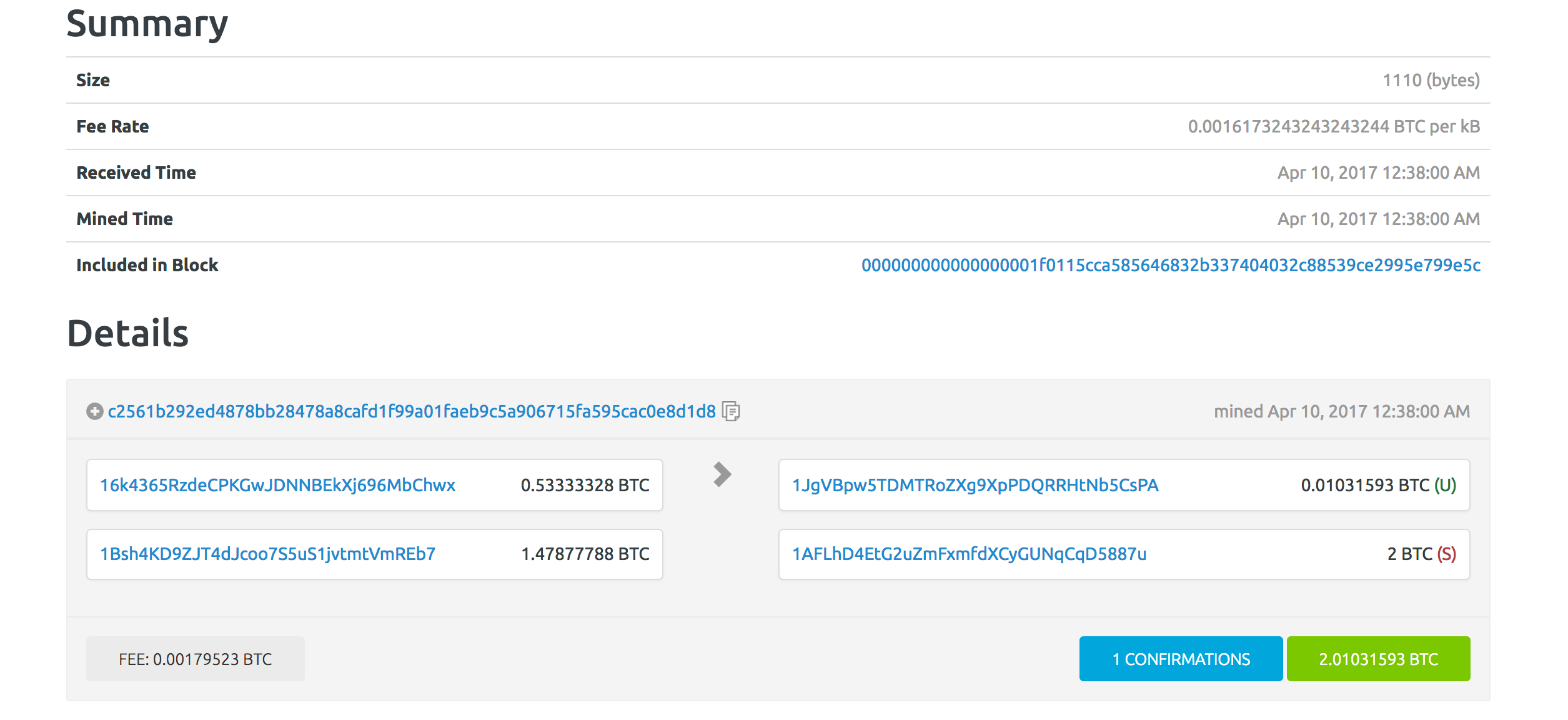 A Bitcoin experiment     [Meiklejohn, et al.]
step 1:   Heuristic 1 and 2     ⇒     3.3M clusters

step 2:   1070 addresses identified by interacting with merchants
Coinbase, Kraken, …

step 3:  now 15% of all addresses identified
Learn total assets for all clusters
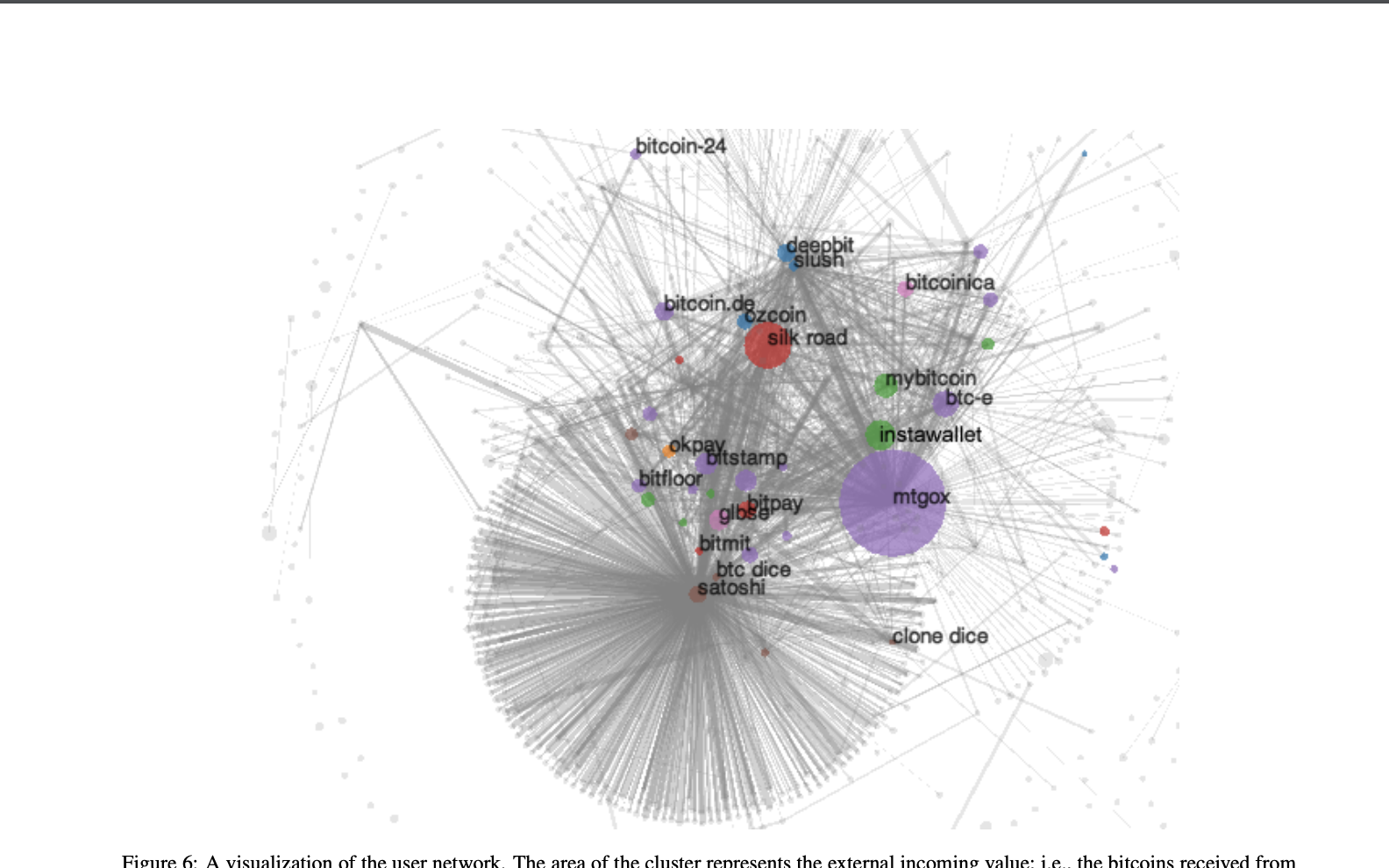 Commercial efforts:  Chainalysis,  Elliptic, …
[Speaker Notes: https://arxiv.org/abs/2205.13882]
Private coins on a Public Blockchain
Attempt 1:  simple mixing
Send:
1 ETH to X
1 ETH to Y
1 ETH to Z
mixer
address: M
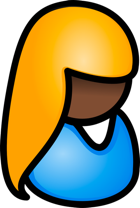 fresh addr  X
from Alice
fresh addr  Y
from Bob
fresh addr  Z
from Carol
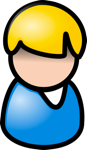 1 ETH to M
from Alice
1 ETH to M
from Bob
1 ETH to M
from Carol
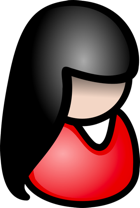 has 3 ETH
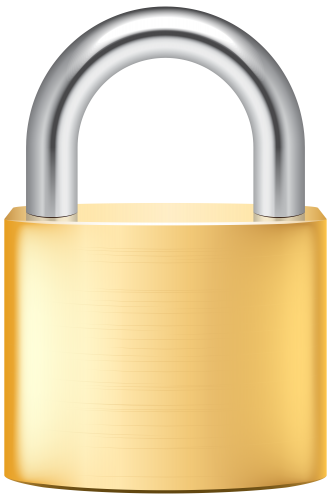 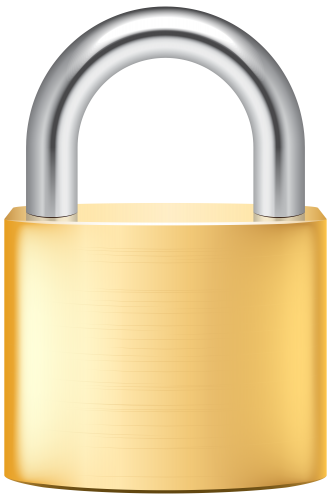 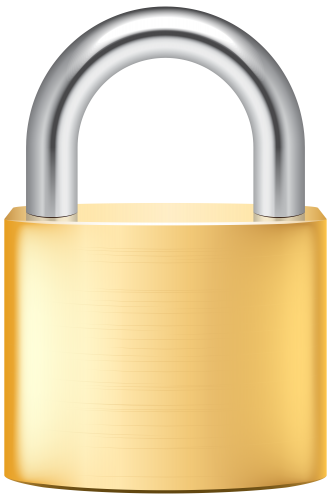 TLS
TLS
TLS
Observer knows Y belongs to one of  {Alice, Bob, Carol}  but does not know which one
	⟹  anonymity set of size 3.
blockchain
Problems:  (i) mixer M knows shuffle,     (ii) mixer can abscond with 3 ETH !!
Increasing the anonymity set
Mixer
M1
Mixer
M2
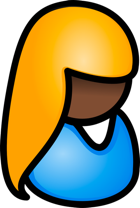 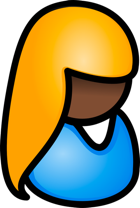 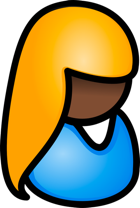 X’’
addr X
X’
Privacy: as long as one of M1 or M2 are honest
Secure mixing without a mixer?
Problem:  Mixer can abscond with funds or reveal the shuffle.


Can we securely mix without a trusted mixer?       Answer:  yes!
on Bitcoin: CoinJoin   (used by, e.g., Wasabi wallet)
on Ethereum:  Tornado cash,  Privacy Pools,  …
		… a single mixer using ZK proofs – next lecture
CoinJoin:  Bitcoin Mixing without Mixer
The setup:   Alice, Bob, and Carol want to mix together.
      Alice owns UTXO  A1:5,  Bob owns UTXO B1:3,  Carol owns C1:2
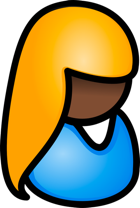 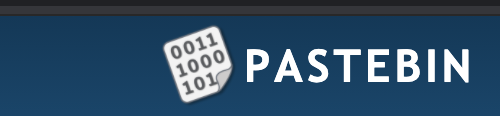 B2 (post mix address over Tor)
B1: 3,   B3 (change addr)
A1: 5,   A3 (change addr)
A1: 5,   A3
B1: 3,   B3
C1: 2,   C3

B2, A2, C2
A2 (post mix address over Tor)
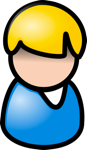 mix
addresses
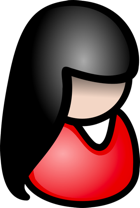 (same as Alice and Bob)
public forum
[Speaker Notes: Each participants knows which mix address is theirs, but knows nothing about the other mix addresses.]
CoinJoin:  Bitcoin Mixing without Mixer
CoinJoin TX:  all three prepare and sign the following Tx:
inputs (not private): 	A1: 5,  B1: 3,  C1: 2
outputs (private):	B2: 2,  A2: 2,  C2: 2
outputs (not private):	A3: 3,  B3: 1
mix addresses
Mixed UTXOs all have same value = min of inputs   (2 in this case)

All three post sigs on Pastebin  ⇒  one of them posts Tx on chain.
Coinjoin drawbacks
In practice:  each CoinJoin Tx mixes about 40 inputs
Large Tx:   40 inputs,  80 outputs

All participants must sign CoinJoin Tx for it to be valid
	⇒  ensures all of them approve the CoinJoin Tx
	         … but any one of them can disrupt the process
Beyond simple mixing
Private Tx on a public blockchain
Can we have private transactionson a public blockchain?
Naïve reasoning:  
	universal verifiability	 ⇒    transaction data must be public
	otherwise, how we can verify Tx ??
crypto magic   ⇒    private Tx on a publicly verifiable blockchain
Crypto tools:   commitments and zero knowledge proofs
A paradigm for Private Tx
public blockchain
committed state
updated committed state
Tx
committed Tx data
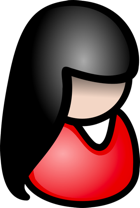 (reveals nothing about Tx data or state)
Review: cryptographic commitments
Cryptographic commitment:  emulates an envelope
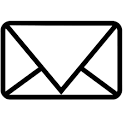 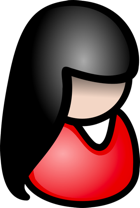 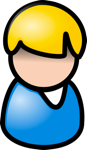 data
data
Many applications:   e.g.,  a DAPP for a sealed bid auction
Every participant commits to its bid,
Once all bids are in, everyone opens their commitment
Cryptographic Commitments
Syntax:  a commitment scheme is two algorithms
commit(msg,  r)  ⇾   com


verify(msg, com, r)   ⇾  accept or  reject
	anyone can verify that commitment was opened correctly
commitment string
secret randomness
Commitments: security properties
Example:  hash-based commitment
What is a zk-SNARK?
Succinct zero knowledge proofs:an important tool for privacy on the blockchain
What is a zk-SNARK ?      (intuition)
Commercial interest in SNARKs
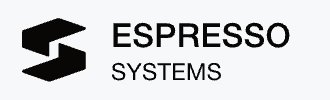 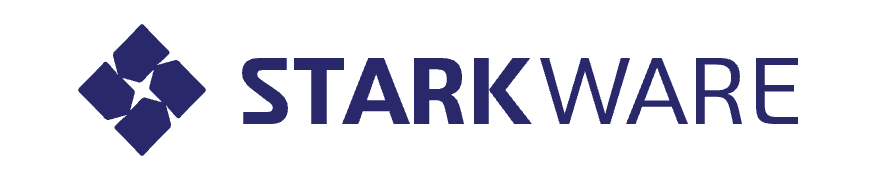 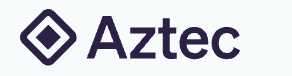 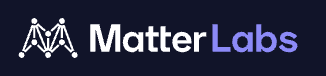 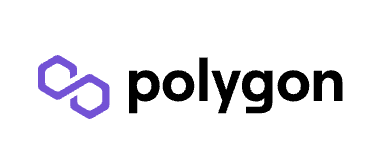 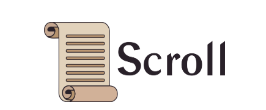 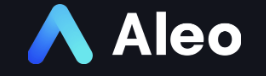 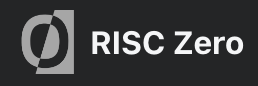 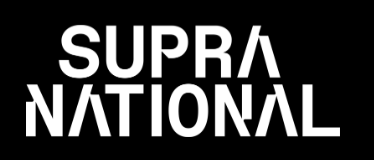 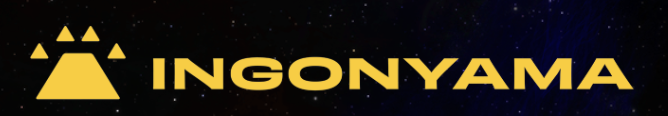 Many more building applications that use SNARKs
Blockchain Applications I
Outsourcing computation:     (no need for zero knowledge)
	L1 chain quickly verifies the work of an off-chain service
Examples:
Scalability:   proof-based Rollups (zkRollup)
	off-chain service processes a batch of Tx;  
	L1 chain verifies a succinct proof that Tx were processed correctly
Bridging blockchains:  proof of consensus (zkBridge)
	Chain A produces a succinct proof about its state.  Chain B verifies.
To minimize gas: need a short proof, fast to verify
[Speaker Notes: Stress non-interactive aspect of proof.]
Blockchain Applications II
Some applications require zero knowledge (privacy):
Private Tx on a public blockchain: 
zk proof that a private Tx is valid  (Tornado cash,  Zcash,  IronFish,  Aleo)
Compliance:
Proof that a private Tx is compliant with banking laws (Espresso)
Proof that an exchange is solvent in zero-knowledge (Raposa)
More on these blockchain applications in a minute
Many non-blockchain applications
Blockchains drive the development of SNARKs	
		… but many non-blockchain applications benefit
Arithmetic circuits
Interesting arithmetic circuits
Examples:
Chash(h, m):   outputs 0 if   SHA256(m) = h ,   and ≠0 otherwise
	Chash(h, m) = (h – SHA256(m))  ,		|Chash| ≈ 20K gates
Csig(pk, m, σ):	outputs  0  if σ is a valid ECDSA signature 		on m with respect to pk
[Speaker Notes: WRITE:   and   m_i (1– m_i) = 0   for all  i=1,…,256]
(preprocessing)  NARK:  Non-interactive ARgument of Knowledge
Prover
Verifier
accept or reject
[Speaker Notes: Knowledge is stronger the soundness.]
(preprocessing)  NARK:  Non-interactive ARgument of Knowledge
NARK:  requirements  (informal)
accept or reject
SNARK: a Succinct ARgument of Knowledge
short “summary” of circuit
[Speaker Notes: log |C| is bigger than log |w|, so this is not as strict as requiring proof size to be log |w|.   In many SNARKs, proof size and verify time is independent of |C| or |w|.]
SNARK: a Succinct ARgument of Knowledge
SNARK:	a NARC  (complete and knowledge sound)  that is succinct
zk-SNARK:	a SNARK that is also zero knowledge
The trivial SNARK is not a SNARK
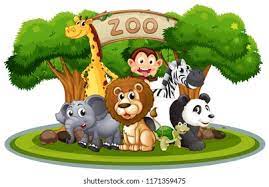 The SNARK zoo … next lecture
Groth16
Gemini
STARK
Bulletproofs
Plonk
DARK
Plonky2
Halo2
Marlin
Hyperplonk
Breakdown
Nova
⋮
Sonic
Orion
Hyrax
Spartan
Open:  one SNARK to rule them all
SNARKs in practice
SNARK
friendly
format
circuit,
R1CS,
AIR,

EVM byte code
SNARK 
backendprover
DSLprogram
Circom,
ZoKrates,
Leo,
Zinc,
Cairo,
Noir,
…
heavycomputation
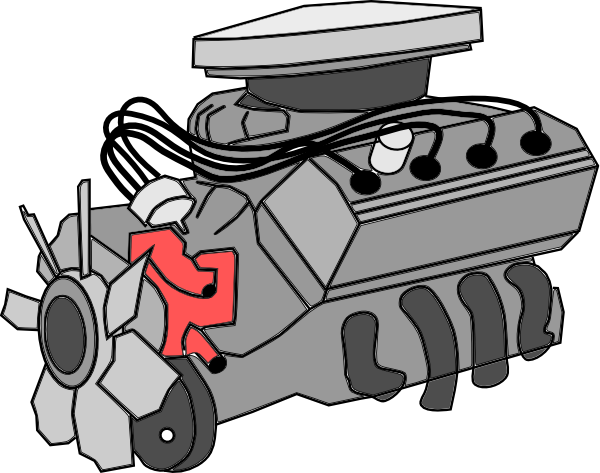 compiler
…
domain specific language
END  OF  LECTURE
Next lecture:  more on zk-SNARKs and their applications